Parte prima
forum
Il Forum in 
Moodle
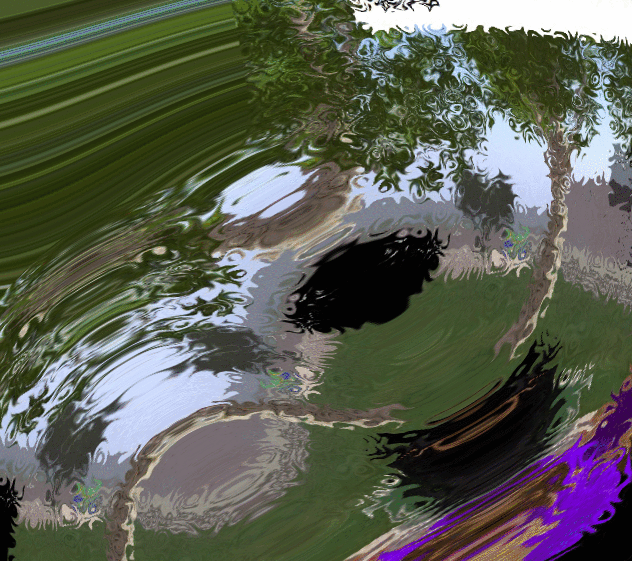 Una relazione 
comunicativa
semantica
Laura Antichi – Virginia Alberti
Forum
È un luogo di situazioni complesso ed articolato di tipo Pull e non Push
È qualcosa di assolutamente nuovo rispetto alla comunicazione tradizionale
È punto di convergenza tra attività formative
È asincrono con tutte le conseguenze che comporta
È diverso da chat e da posta elettronica (altri medium elettronici di comunicazione)
Alcuni lo assimilano ad una piazza altri ad una bacheca
Si fonda su un doppio canale comunicativo: uno – a molti, molti -a molti
Primo Step
Ci sono vari modi di 
strutturare 
un 
Forum 
in 
Moodle
AREA AMMISTRAZIONE
«Attiva Modifica»  «Aggiungi Attività»  «Forum»
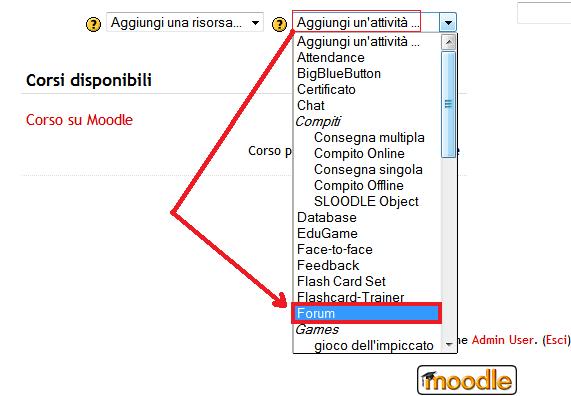 Secondo Step
AREA AMMISTRAZIONE
«Creazione Forum»  compila ma soprattutto scegli la tipologia del forum che vuoi creare
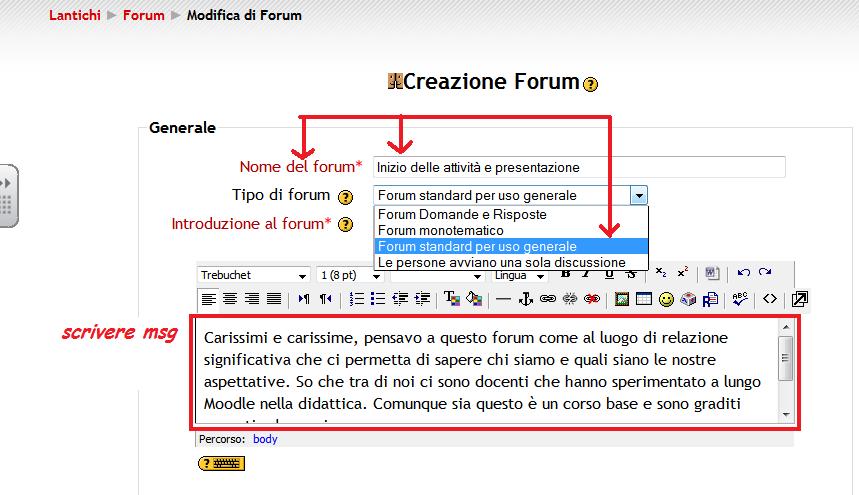 OGNI TIPOLOGIA DEFINISCE UNO SPAZIO SPECIFICO DI COMUNICAZIONE
TIPOLOGIE DI FORUM
Forum standard per 
Uso generale
Forum Domande e risposte
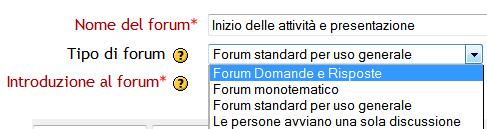 Forum monotematico
Le persone avviano una sola discussione
TIPOLOGIE DI FORUM
TIPOLOGIE DI FORUM
FORUM NEWS
È UN TIPO PARTICOLARE DI FORUM CHE 
SI CREA AUTOMATICAMENTE 
IN OGNI CORSO E NELLA PAGINA PRINCIPALE DEL SITO MOODLE
FORUM NEWS
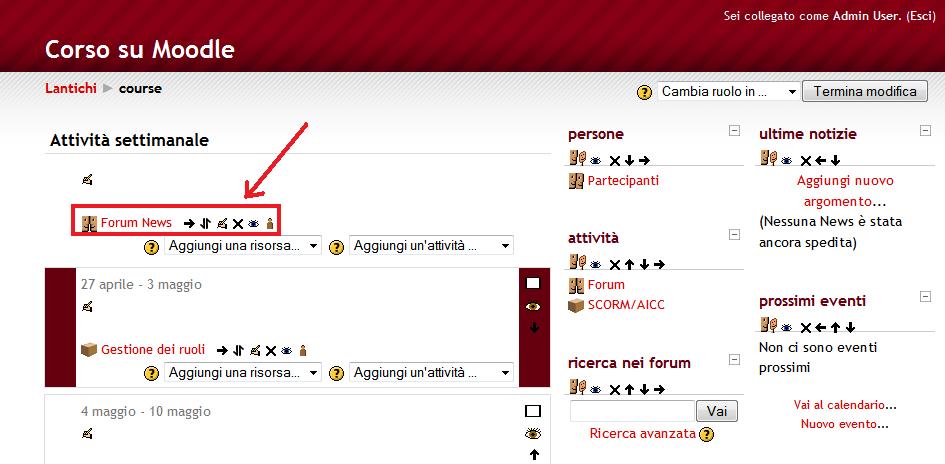 FORUM NEWS
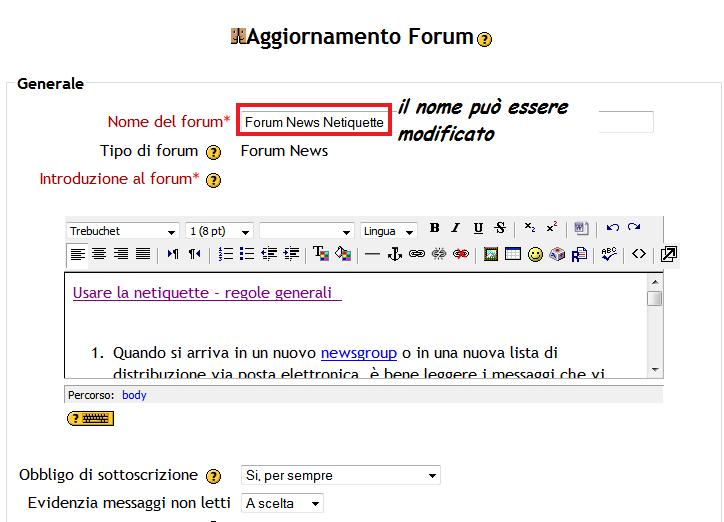 FORUM NEWS
Può essere rinominato
Ci può essere un solo Forum News per ogni corso
Se il Forum News viene cancellato è ricreato nuovamente in automatico se è attivo il Blocco «ultime notizie»
Semantica per il forum
I messaggi nel forum in rapporto al significato
Il primo messaggio
Nel forum del tutor
Condiziona lo scenario complessivo dell’ambiente di formazione
tutor
Nel forum
Tutor
Primo
passo
Rispetto al Forum dovrebbe interrogarsi, in una piattaforma di apprendimento, sul ruolo che la formazione assume e di quale sia il modello di riferimento.
Livello di formazione (base, avanzato …)?
È informativo, è formativo?
Prevede una valutazione con attestato o no?
Prevede una parte in presenza o è solo online?
La formazione è istituzionale o no?
tutor
Nel forum
Tutor
secondo
passo
IL tutor dovrebbe domandarsi: 
a quali bisogni del corsista si sta rispondendo?;
a quali bisogni di un eventuale committente della formazione si risponde?;
di quali contenuti stiamo trattando?
Le domande suggeriscono gli argomenti dei Thread nell’ avvio dei Forum
Argomenti del prossimo
incontro
Analisi dei messaggi nel Forum di Moodle.
La comunicazione significativa.
La comunicazione aberrante.
Lurking, fading, flaming.
Forum e gestione delle attività.
Forum e moderazione